Year 4 – Autumn Block 2 – Pronouns


Step 1: Recognising Nouns
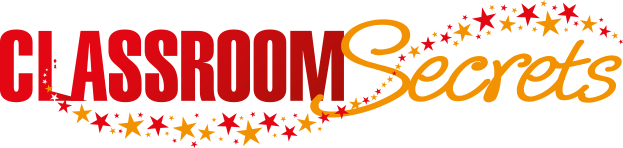 © Classroom Secrets Limited 2018
Application 1

Use the nouns in the word bank to complete the sentences below.





Last _______________ , my parents took me and my brothers to 
_______________ . The best part was when we had a _______________ ride and we were pulled along by a _______________ of huskies.
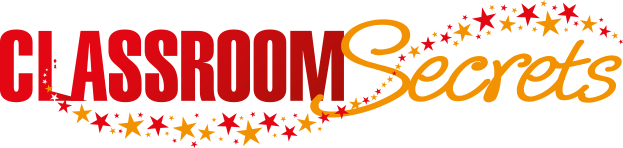 © Classroom Secrets Limited 2018
Application 1

Use the nouns in the word bank to complete the sentences below.





Last _______________ , my parents took me and my brothers to 
_______________ . The best part was when we had a _______________ ride and we were pulled along by a _______________ of huskies.
Christmas
Lapland
sled
pack
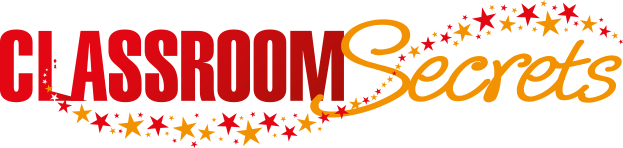 © Classroom Secrets Limited 2018
Reasoning 1

Circle the odd one out.











Explain the reason for your choice.
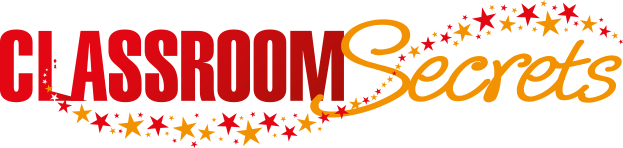 © Classroom Secrets Limited 2018
Reasoning 1

Circle the odd one out.











Explain the reason for your choice.

Easter is the odd one out because...
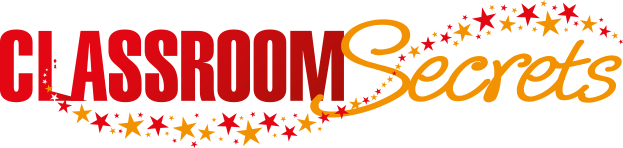 © Classroom Secrets Limited 2018
Reasoning 1

Circle the odd one out.











Explain the reason for your choice.

Easter is the odd one out because it is a proper noun. The rest are common nouns.
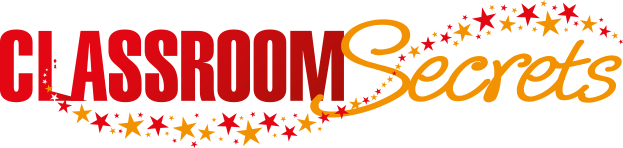 © Classroom Secrets Limited 2018
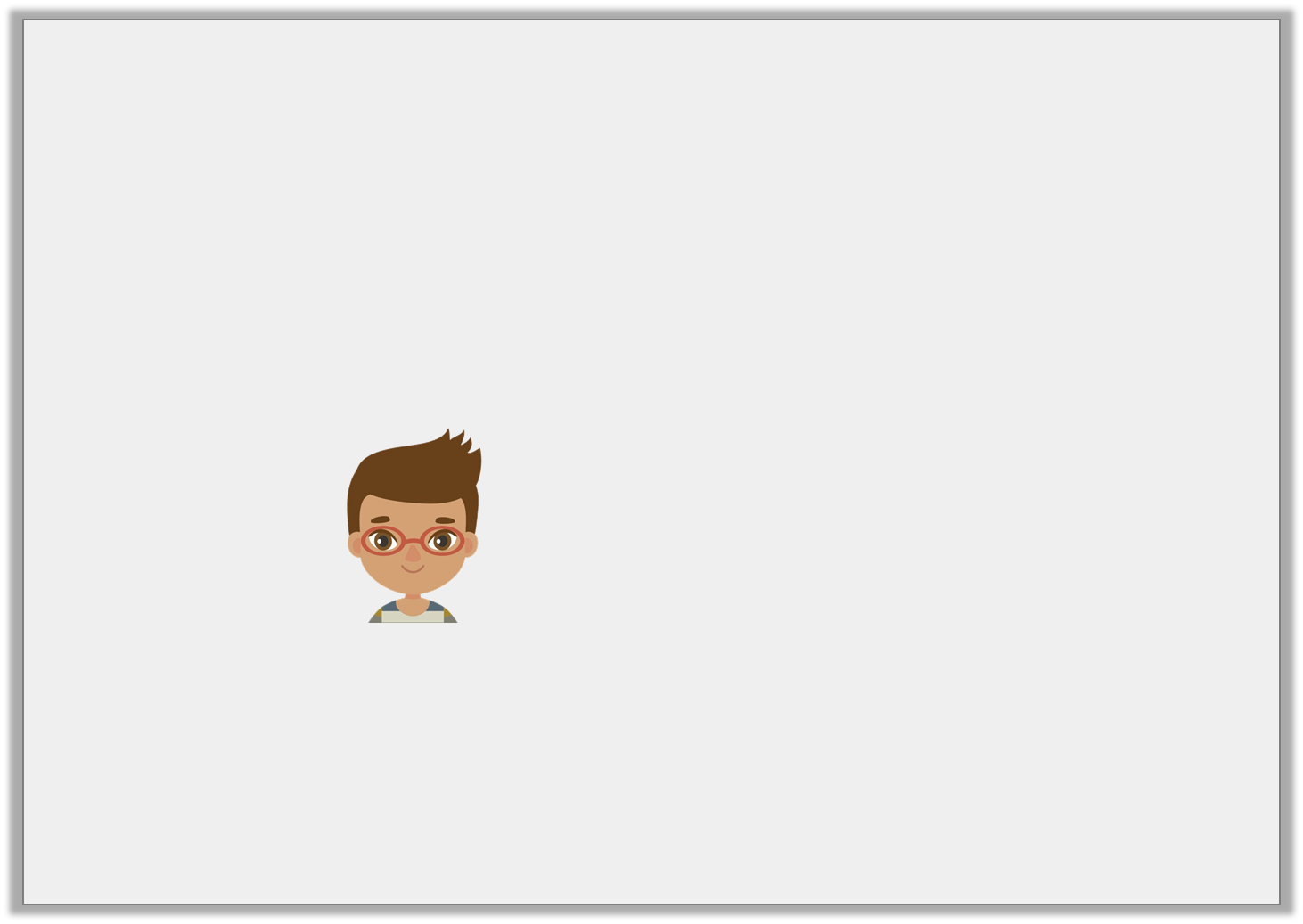 Reasoning 2

Mrs Hall shares the following sentence with Class 4:




Joe says,






Is Joe correct? Explain your reasoning.
The litter of puppies were soft and cuddly.
The word ‘litter’ is a common noun.
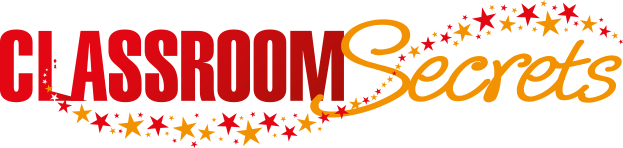 © Classroom Secrets Limited 2018
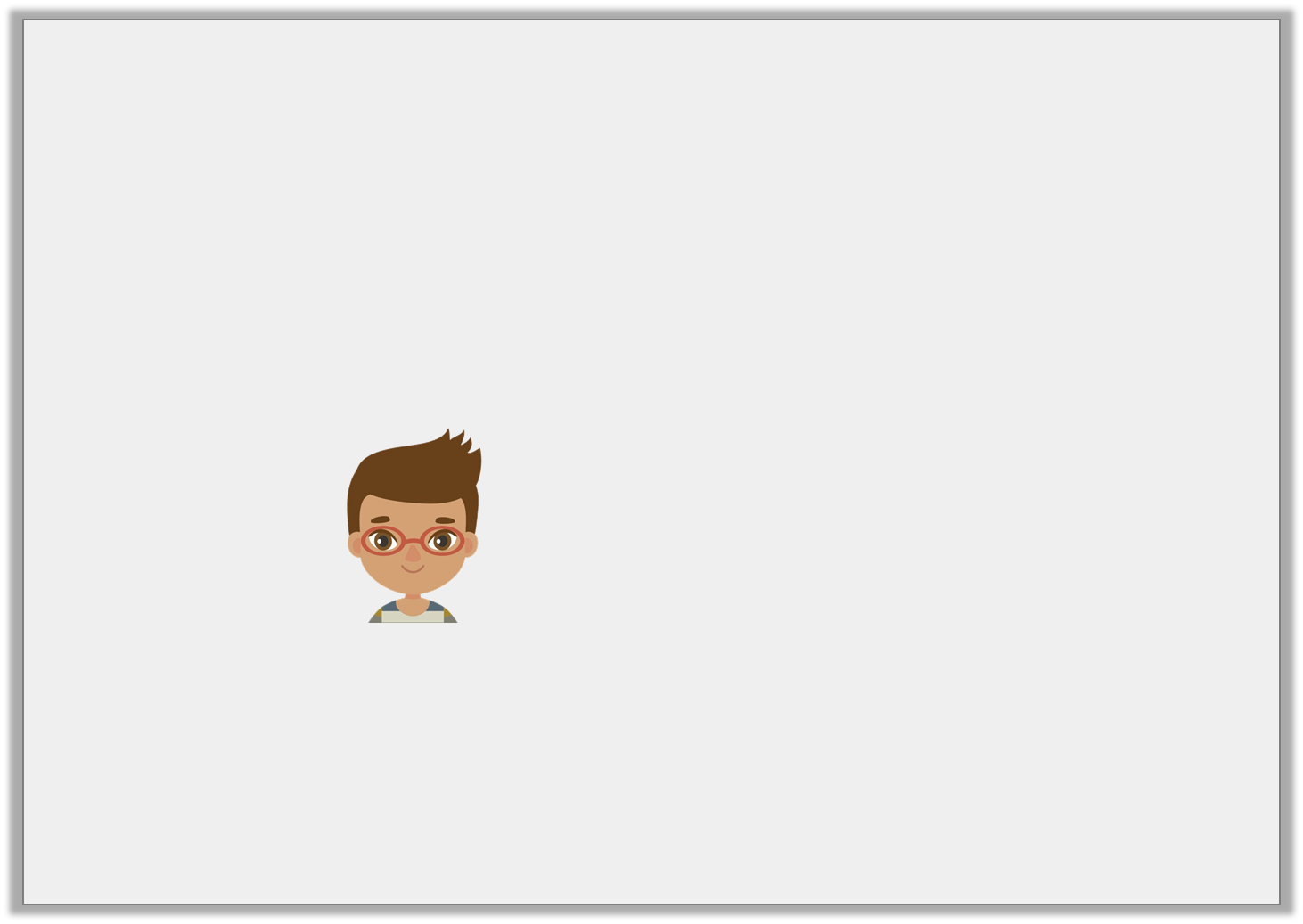 Reasoning 2

Mrs Hall shares the following sentence with Class 4:




Joe says,






Is Joe correct? Explain your reasoning.

Joe is incorrect because...
The litter of puppies were soft and cuddly.
The word ‘litter’ is a common noun.
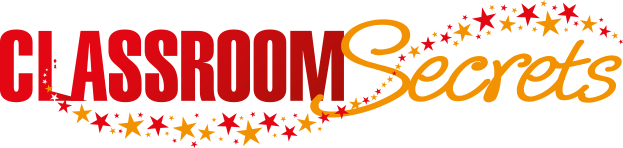 © Classroom Secrets Limited 2018
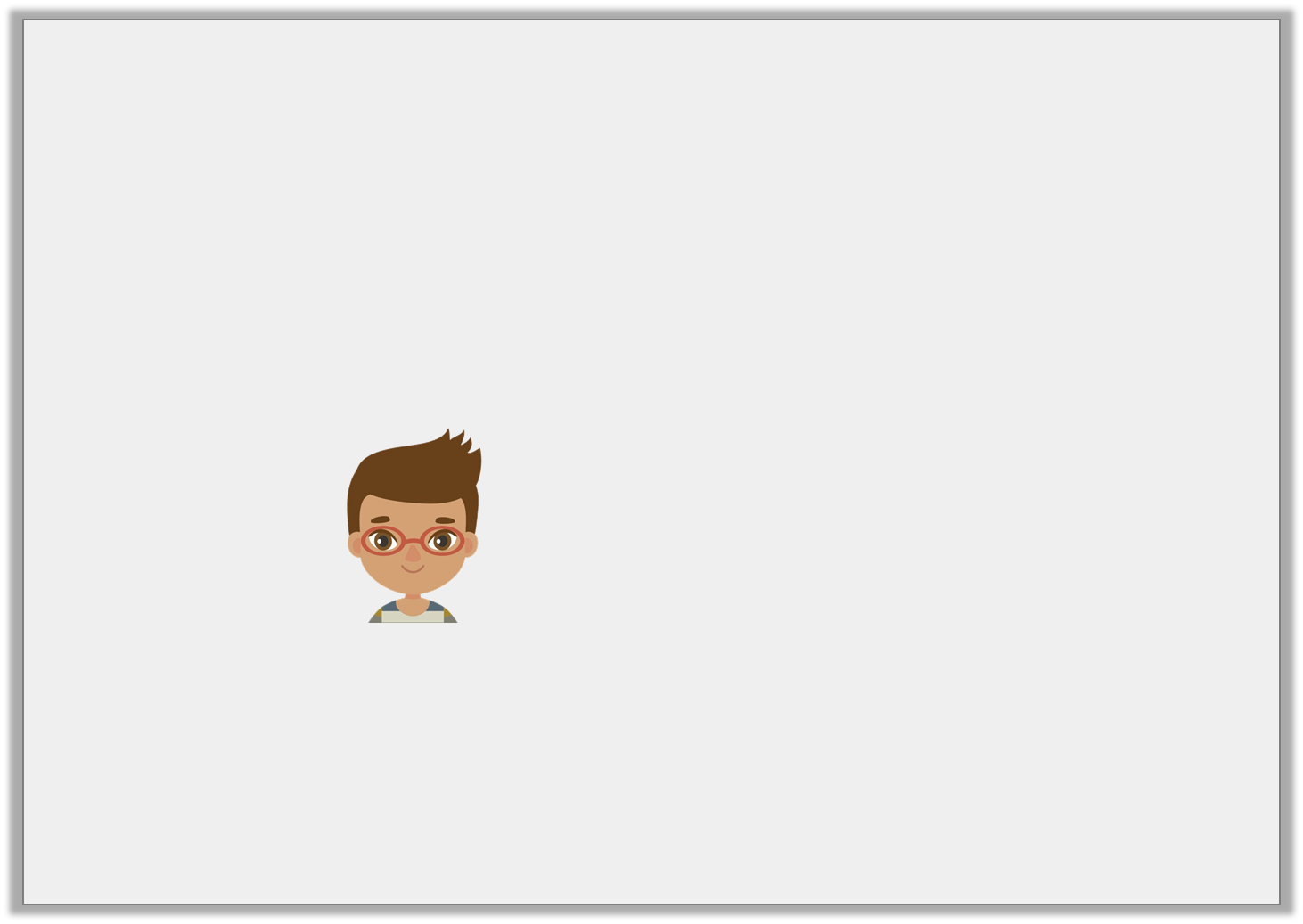 Reasoning 2

Mrs Hall shares the following sentence with Class 4:




Joe says,






Is Joe correct? Explain your reasoning.

Joe is incorrect because ‘litter’ is a collective noun.
The litter of puppies were soft and cuddly.
The word ‘litter’ is a common noun.
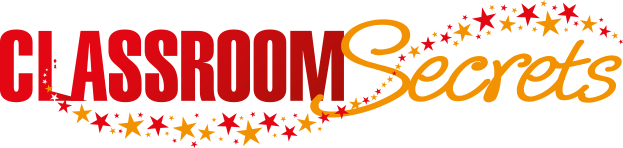 © Classroom Secrets Limited 2018